Числовой ряд

*Следующее и предыдущее числа
 *Соседи числа
*Сравнение чисел с помощью числового ряда
* Сложение и вычитание с помощью числового ряда
Как получается следующее число
Числовой ряд
Следующее число
+1
+1
+1
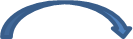 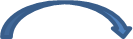 1  2  3  4  5  6  7  8  9 10
Предыдущее число
1  2  3  4  5  6  7  8  9 10
-1
-1
-1
-1
Соседи числа
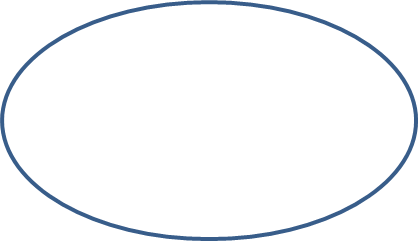 1  2  3  4  5  6  7  8  9 10
Сравниваем числа по числовому ряду
1  2  3  4  5  6  7  8  9 10
больше
меньше
Решение примеров с помощью числового ряда
+1
+1
+1
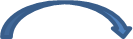 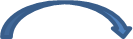 1  2  3  4  5  6  7  8  9 10
2 + 3 =
1  2  3  4  5  6  7  8  9 10
-1
-1
-1
-1
7 – 4 =
Тренировка
1  2  3  4  5  6  7  8  9 10
Назови все числа больше 6
Назови соседей числа 8
Назови  число предыдущее числу 10
Назови последующее числу 4
Назови число, которое на 1 больше 3
Назови число на 1 меньше 7
Назови числа от 4 до 9
Назови числа не больше 3
Назови числа меньше 3
Назови числа больше 3, но меньше 6.
 К 5 прибавь 4
 От 8 отними 5